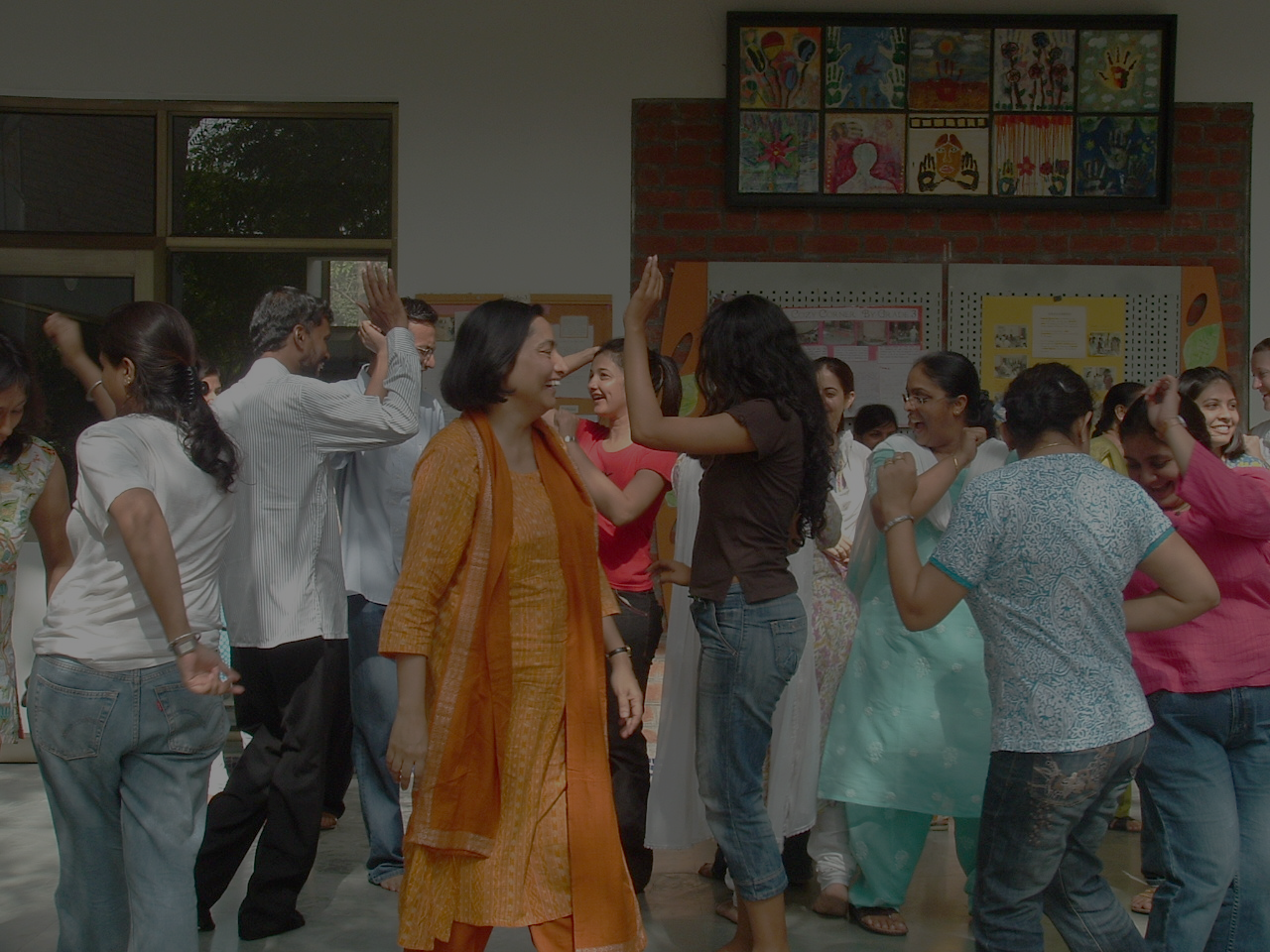 Resource 3 of 5: Parent Orientation Leader Presentation
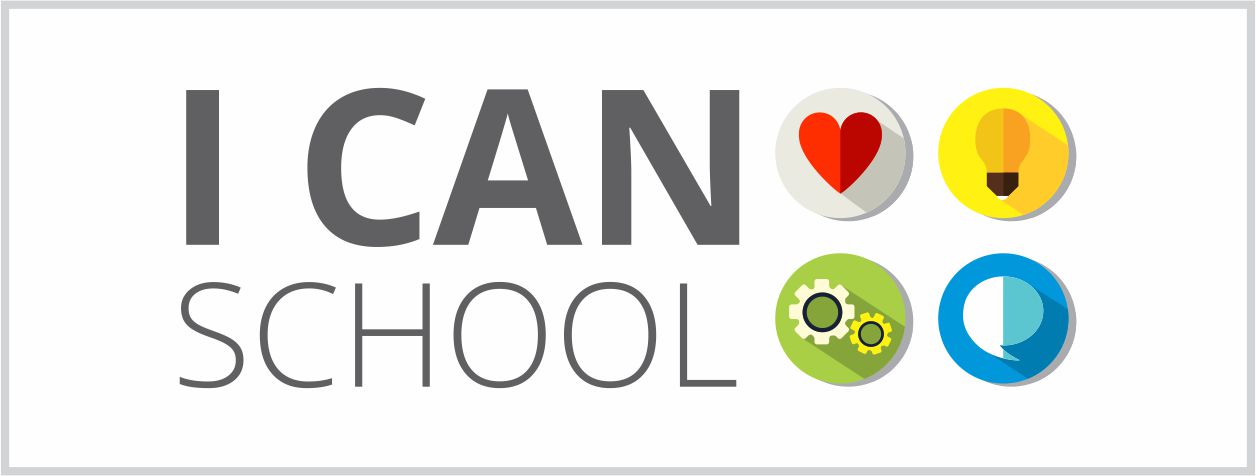 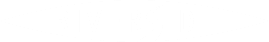 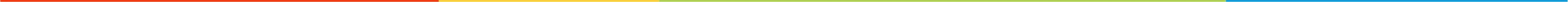 PARENT ORIENTATION(Name of the School)
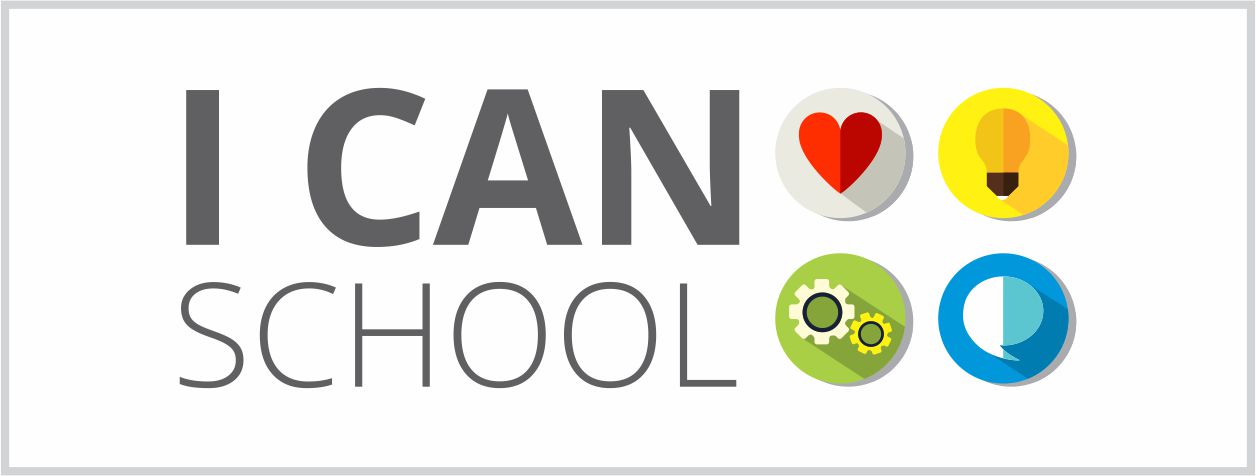 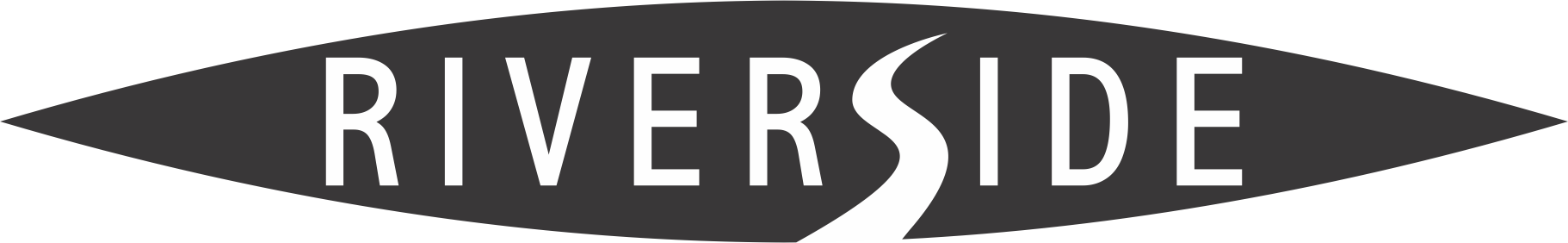 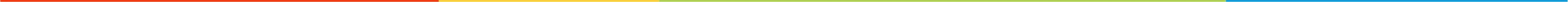 INTRODUCE YOUR SCHOOL
When was it started?
Notable events, students, etc.
Facts & Figures
Number of students
How many batches graduated
Where are your graduates studying / working now (You may want to use a map with location pins to share this)
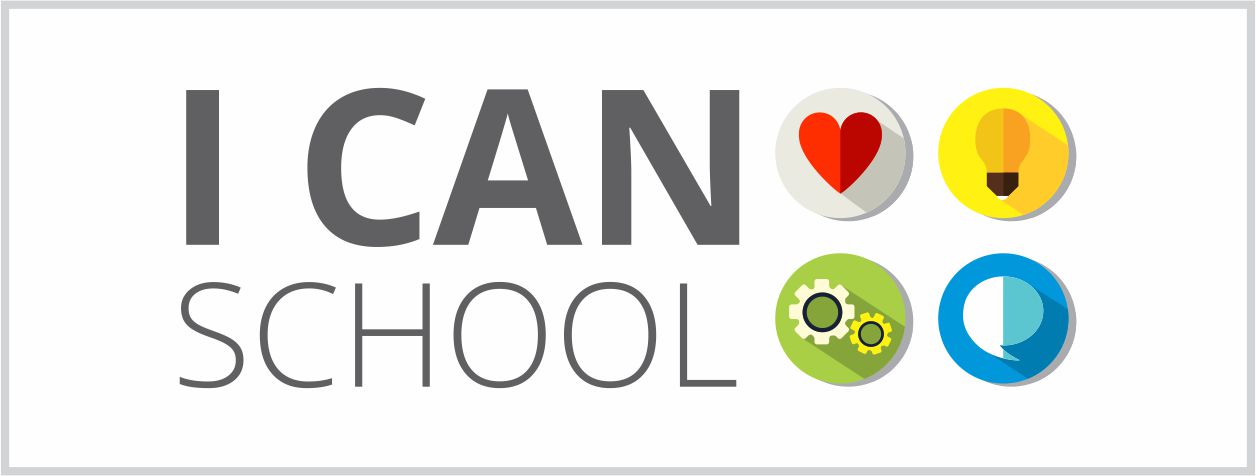 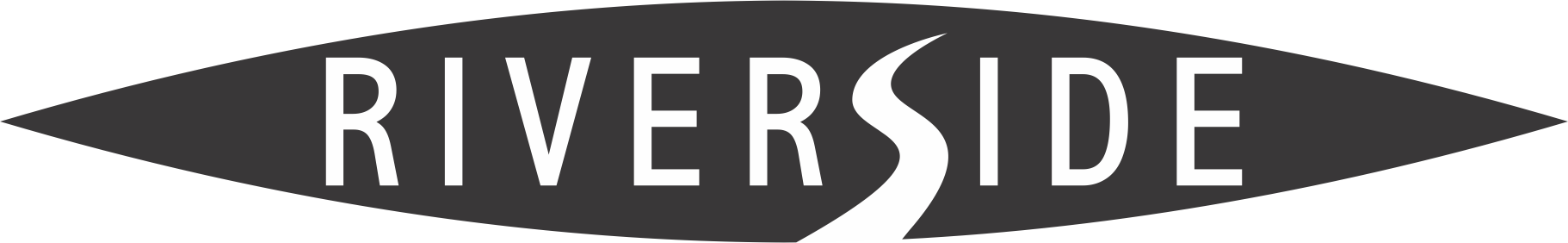 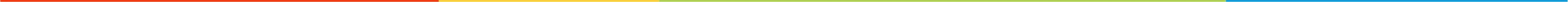 INTRODUCE THE SCHOOL PHILOSOPHY
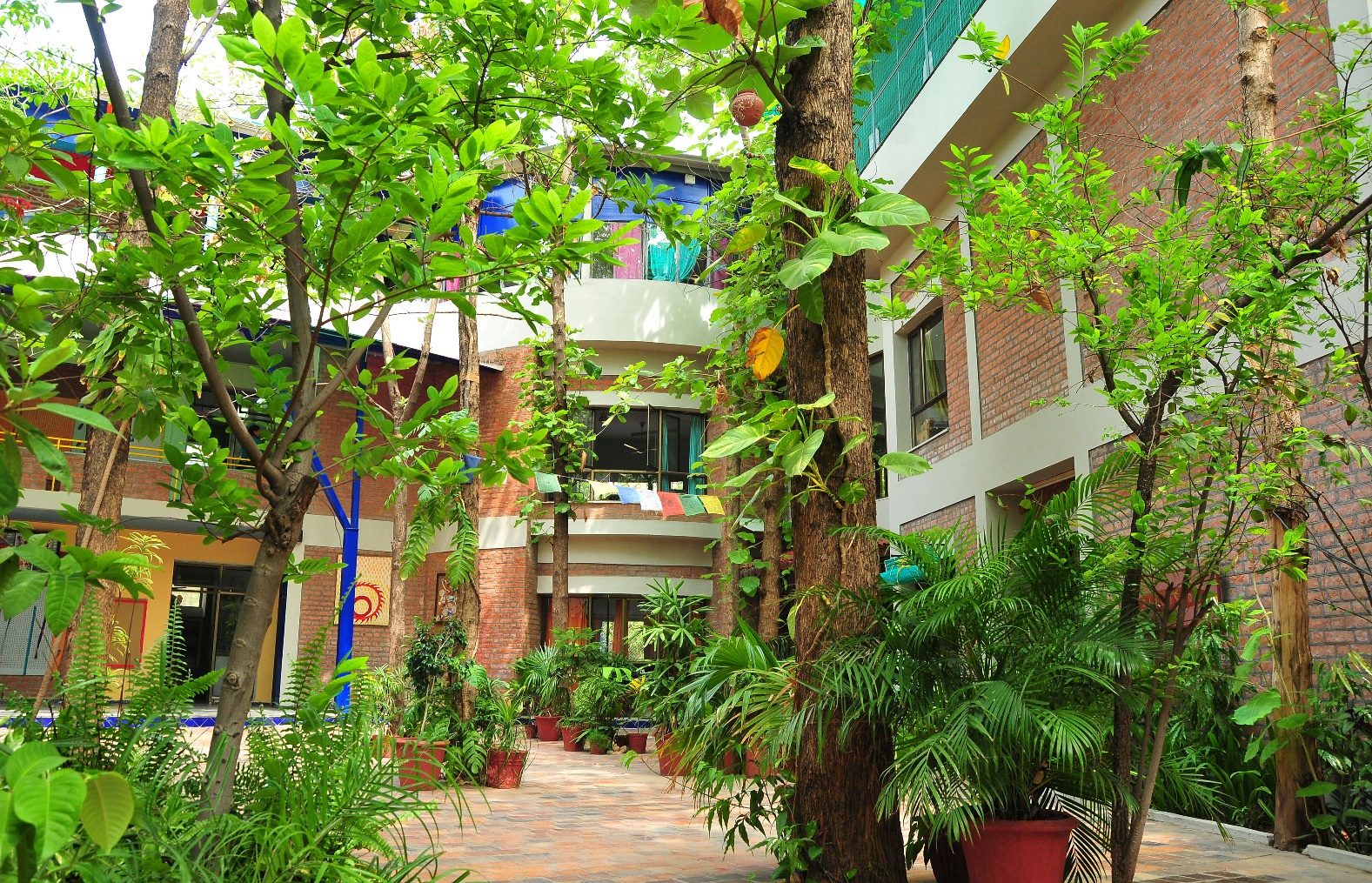 Eg: What do you value?
21st century skills / Citizen leaders / creative problem solvers?
Add a photograph that you think communicates this! 
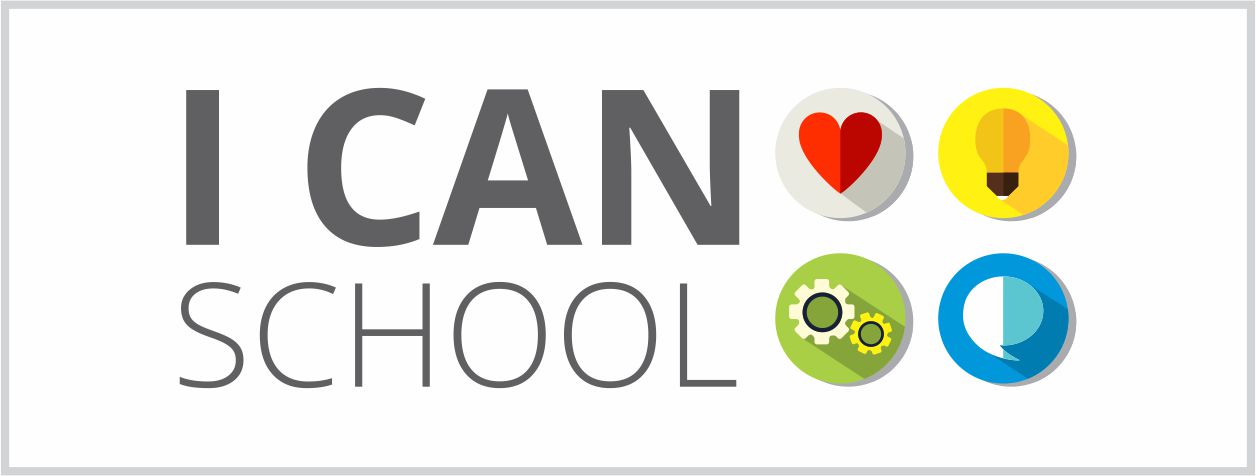 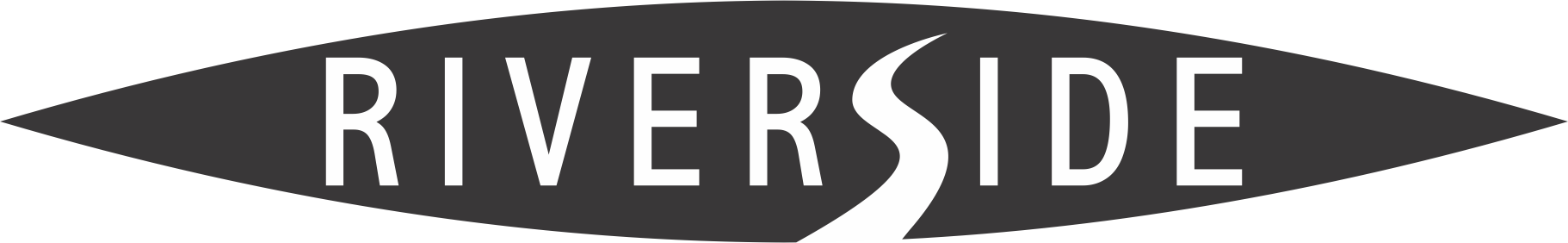 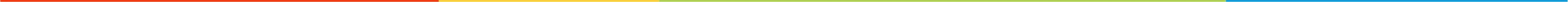 SHOW THAT YOUR STUDENTS ARE LEARNING & GROWING
Exam results
Asset or other assessment results
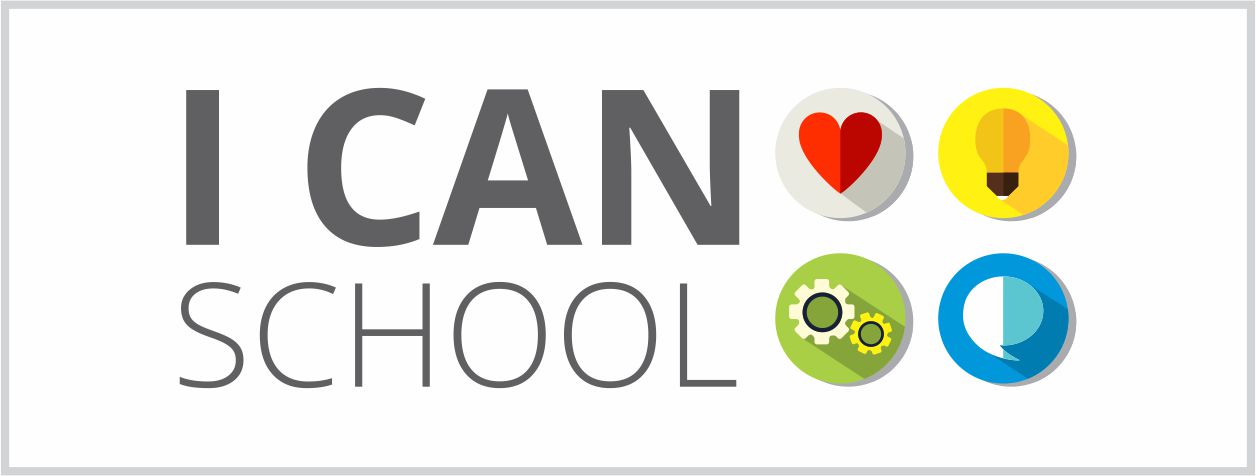 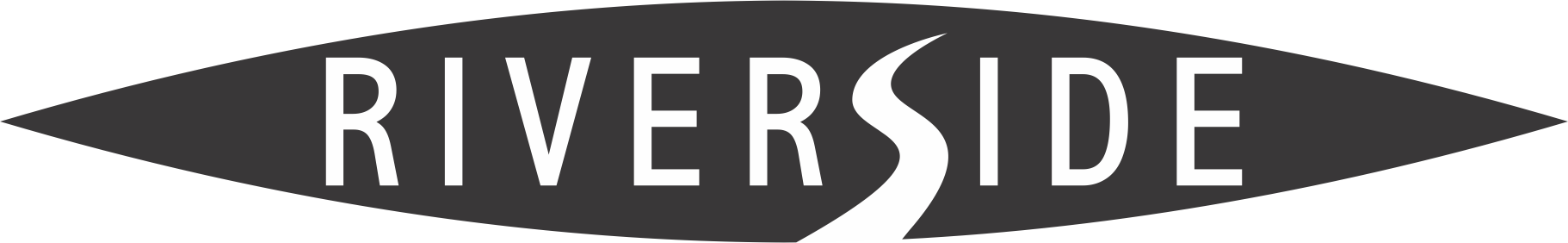 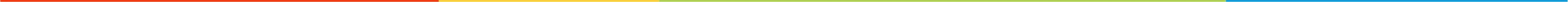 INTRODUCE NON-CONTENT BASED PROGRAMS
For e.g.: 
Art & Design stories
Film, performance arts
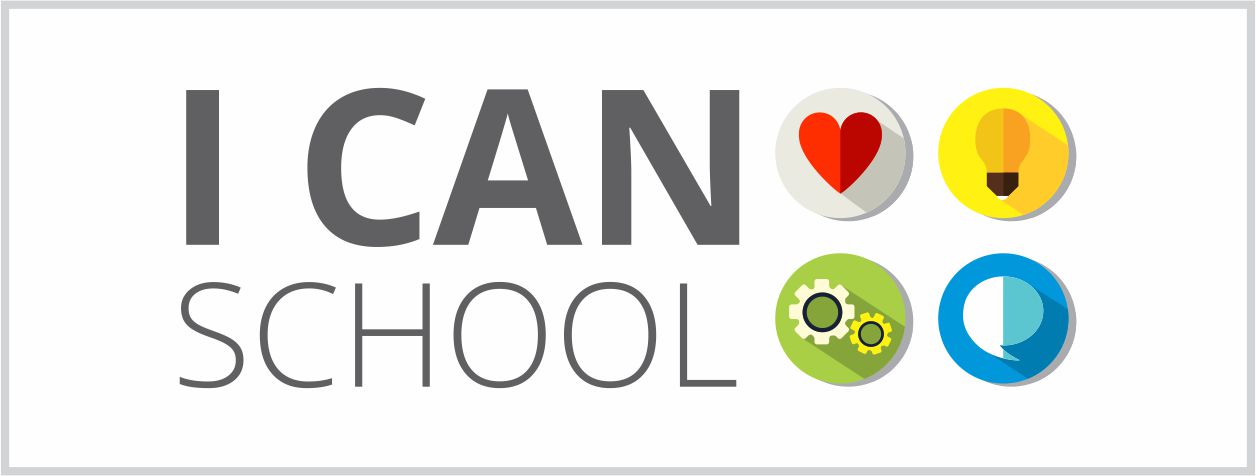 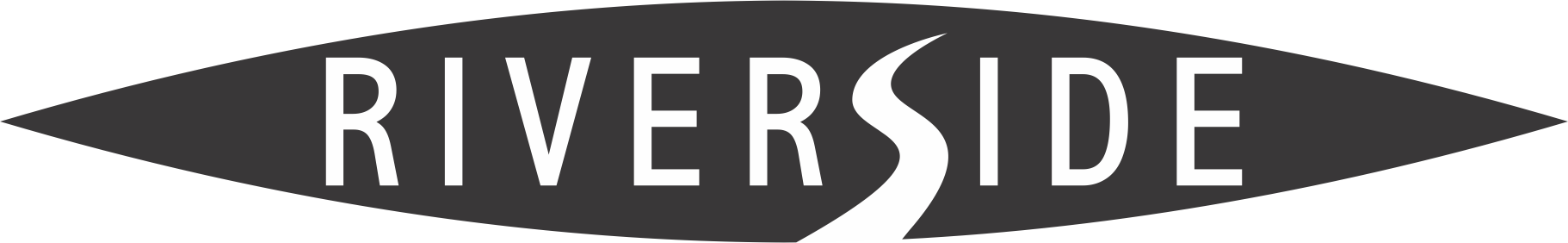 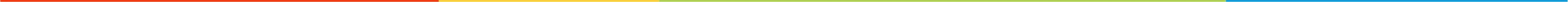 COMMUNITY OUTREACH PROGRAMS
This could include:
The work that your school & students do with local NGOs
(Always include photographs and provide evidence of impact)